«Когда я стану мамой,когда я стану папой…»
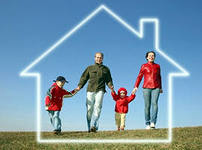 Уровень благополучия семьи — показатель развития и прогресса страны
1 ноября – день отца
24 ноября – день матери
15 мая – международный день семьи
Когда я стану мамой…
Отец  или  мать?
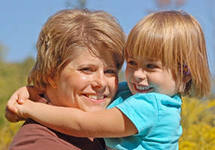 Папа  может…
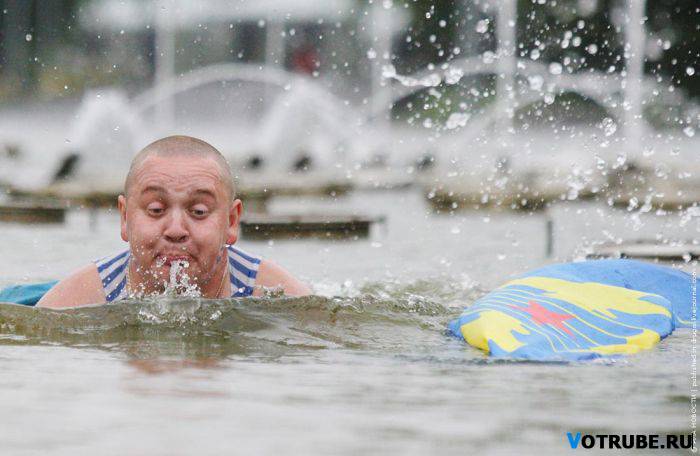 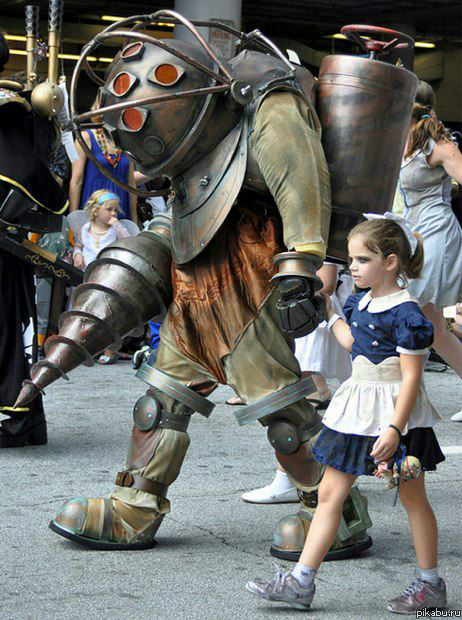 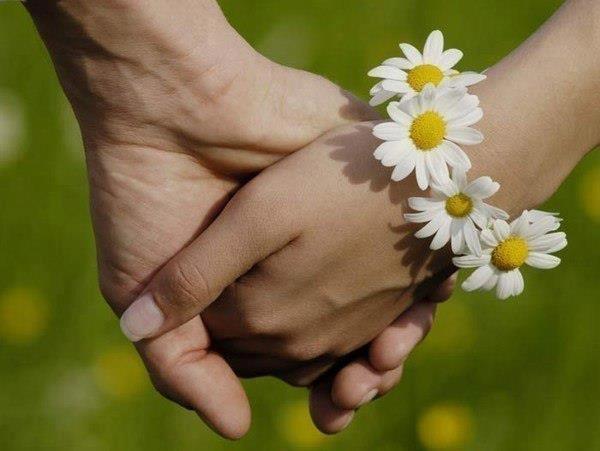 А.С. Макаренко
«Не самодурство, не гнев, не крик, не упрашивание, а спокойное, деловое и серьезное распоряжение – вот, что должно быть в семье»
Когда я взрослым стану…
«Когда я стану мамой,когда я стану папой…»
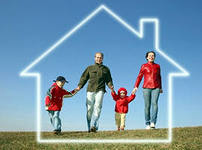 Для сохранения авторитета в глазах ребенка необходимо:
• Уделять особое внимание образованию.
• Устанавливать четкие, обоснованные границы дозволенного поведения.
• Требовать соблюдения семейных правил.
• Применять наказания, соответствующие поступку.
• Наказывать в воспитательных целях, а не ради самого наказания.
• Добиваться того, чтобы ребенок понял, за что был наказан.
• Всегда внимательно выслушивать ребенка и уважать его чувства.
• Давать ребенку свободу в той степени, в которой он проявляет ответственность.
• Избегать прямых столкновений (ссор и скандалов).
• Всячески поощрять ребенка за старание и хвалить за успехи.
• Понять и решить, какие жизненные ценности вы хотите передать своемуребенку, и как эти ценности были переданы вам вашими родителями.
• Стремиться к самосовершенствованию.
• Поступать так, как учите поступать ребенка.
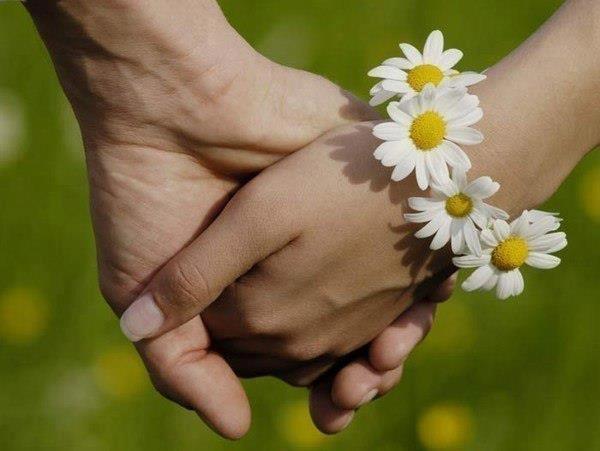 Успехов вам в воспитании ваших детей и взаимопонимания в семье!